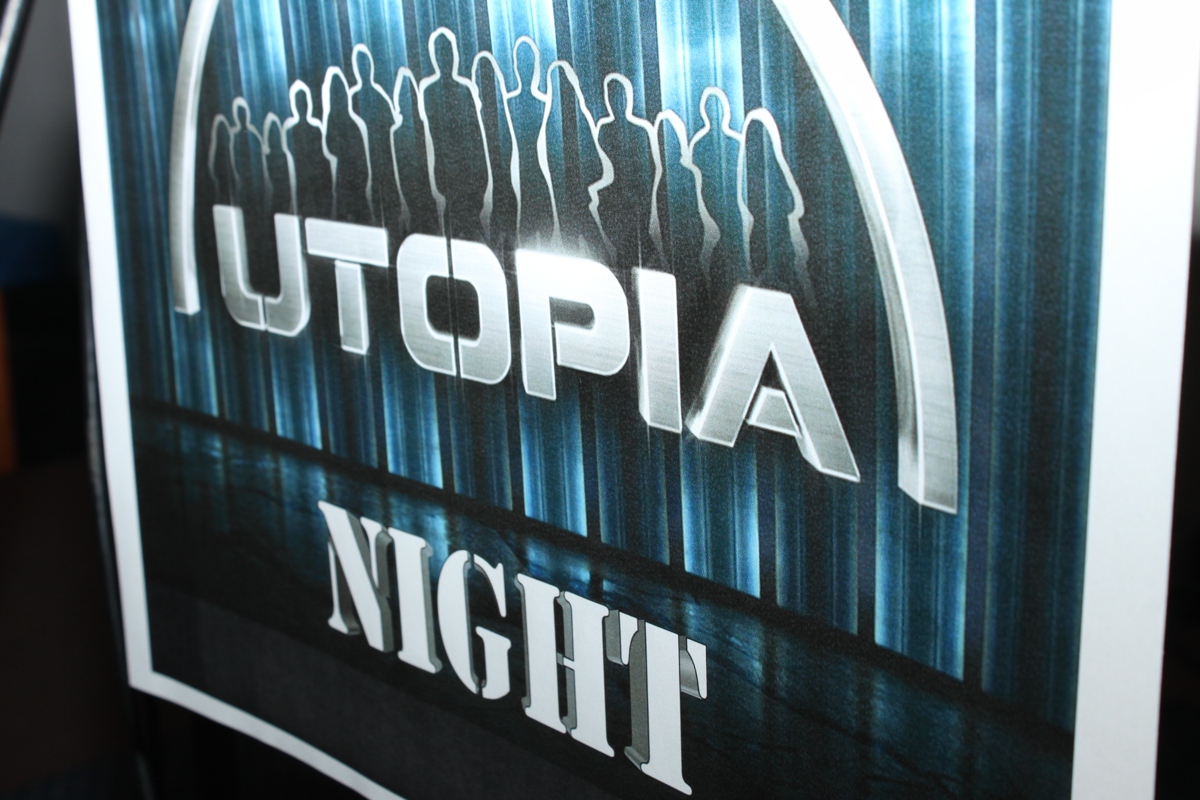 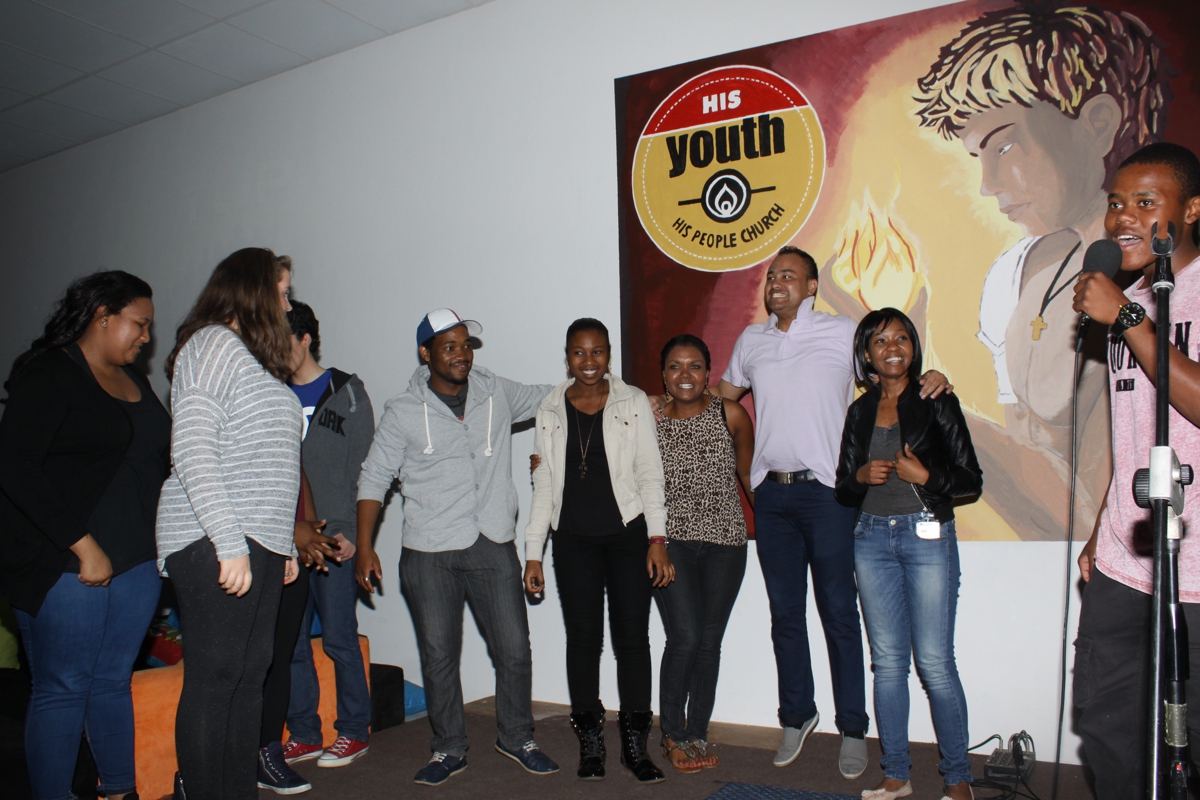 [Speaker Notes: Welcome of newcomers]
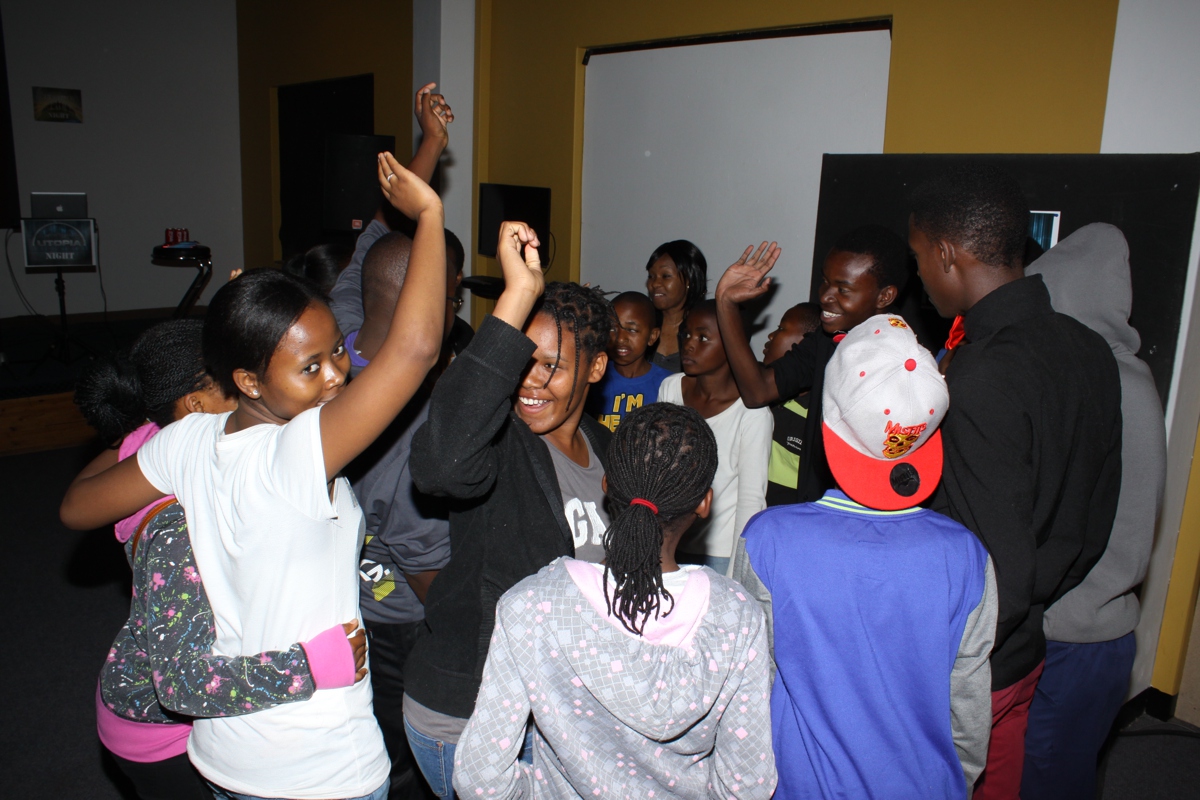 [Speaker Notes: Teens forming groups]
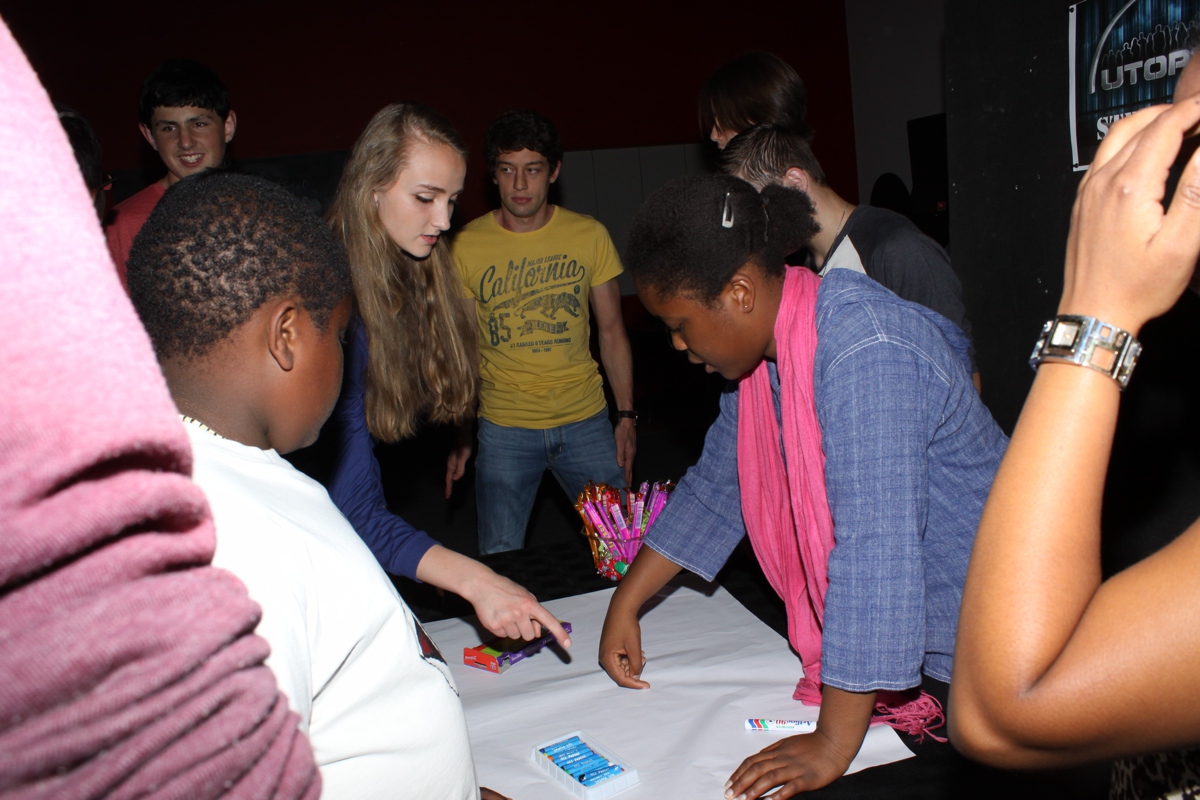 [Speaker Notes: Teens creating their world collage]
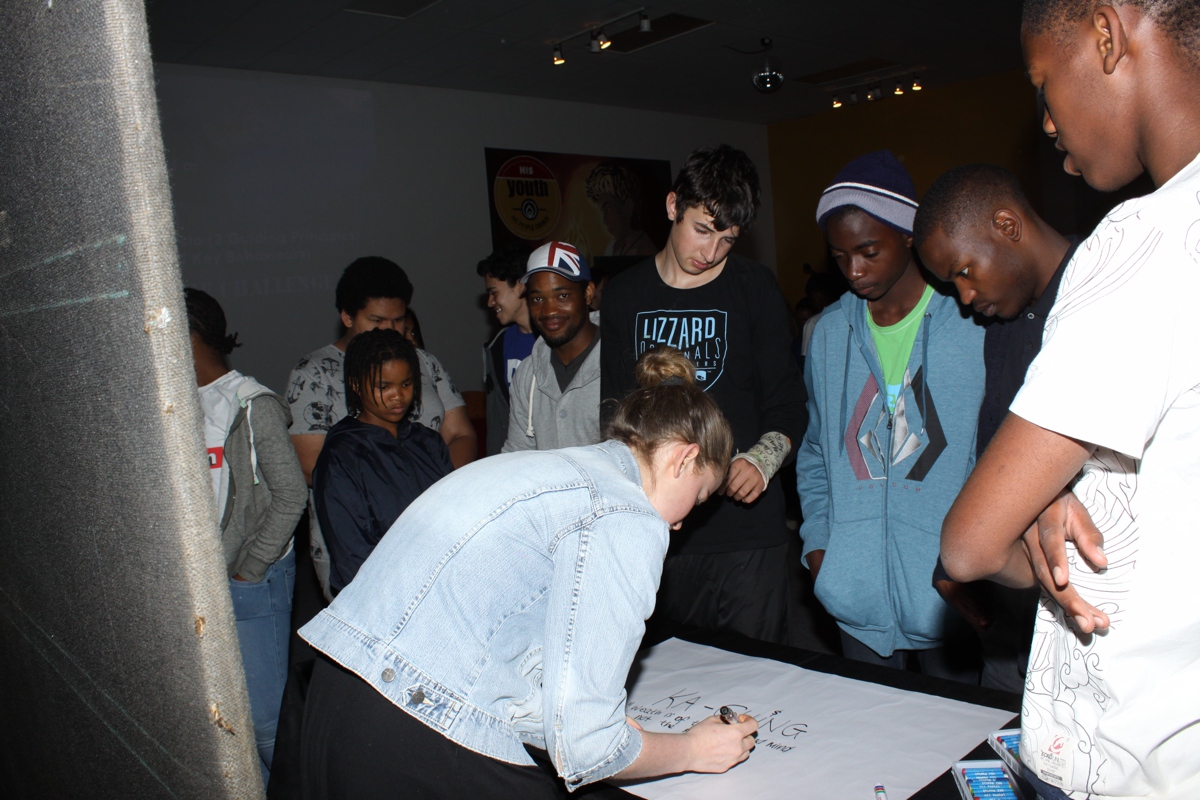 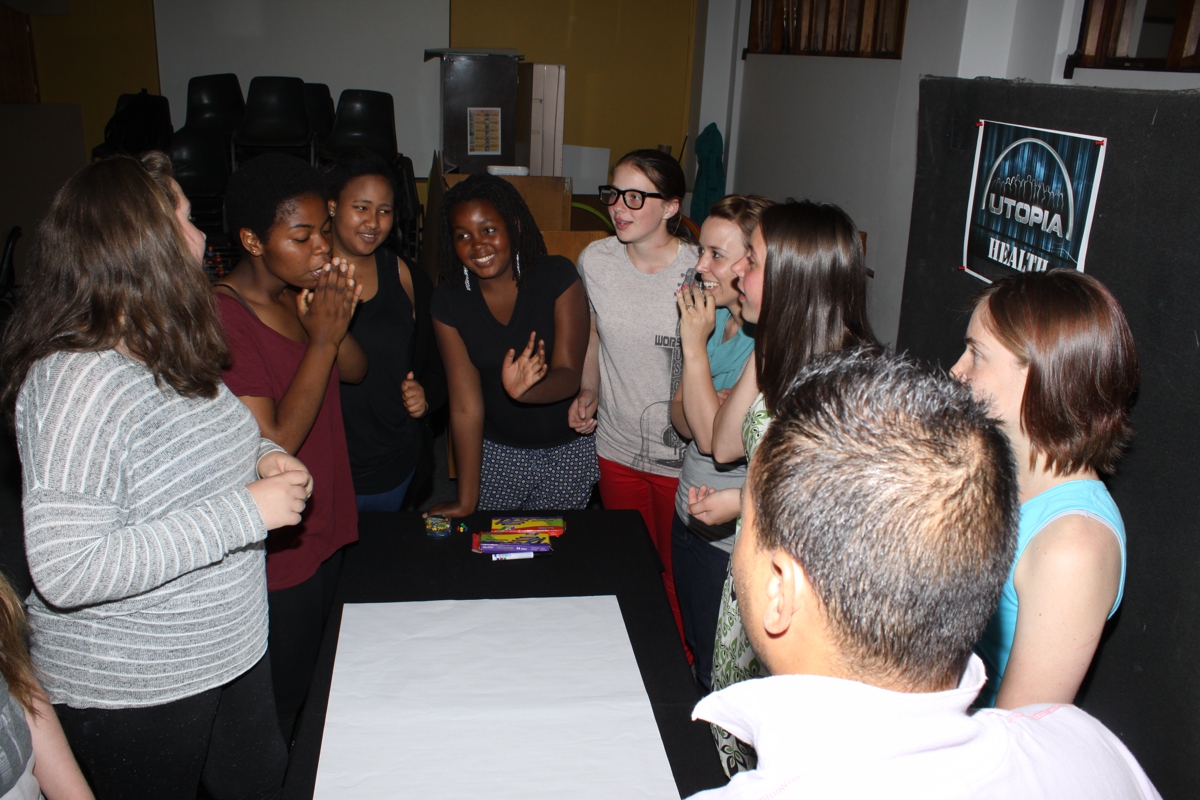 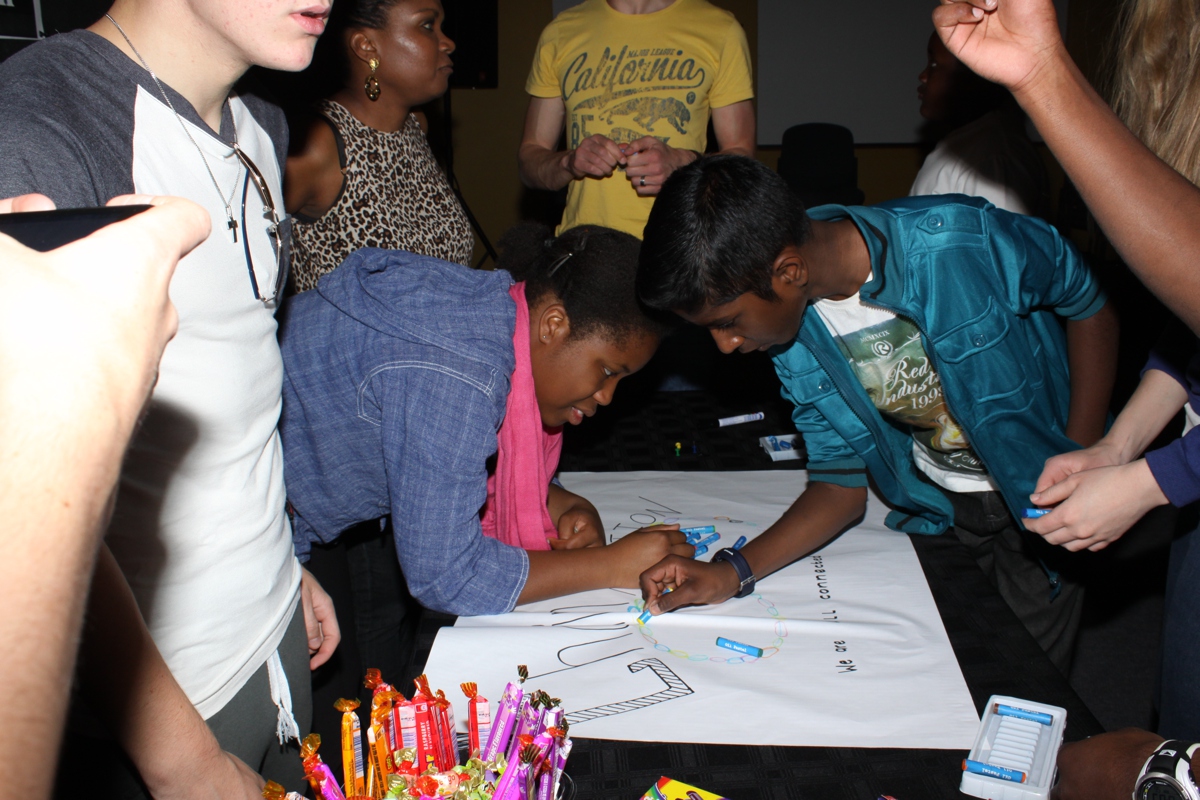 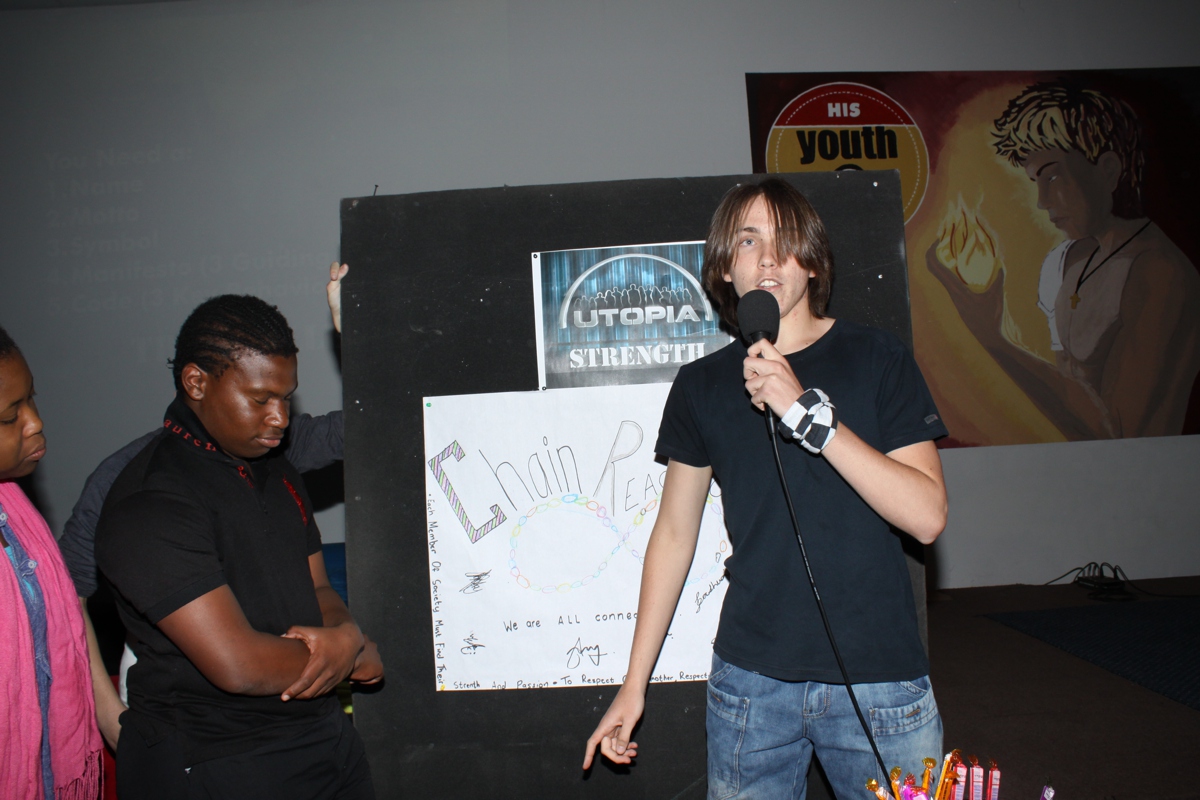 [Speaker Notes: Teens presenting their Utopia world collage]
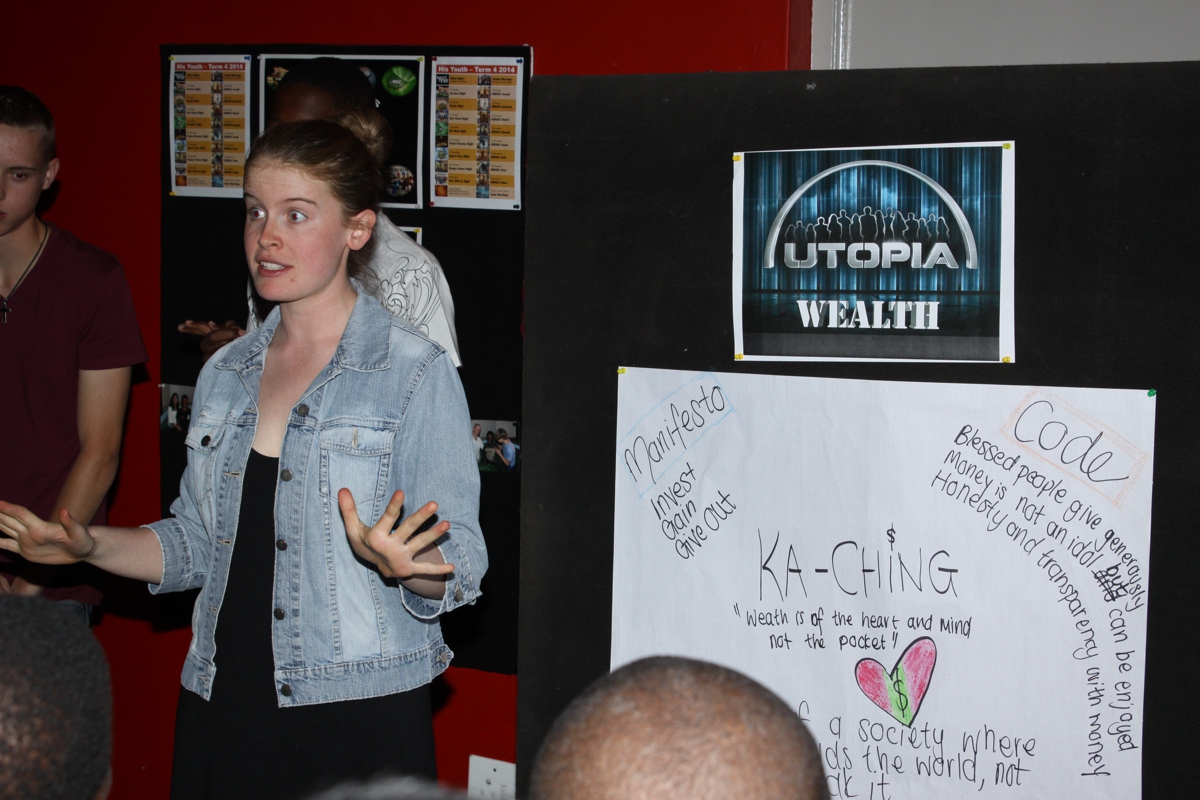 [Speaker Notes: Teens presenting their Utopia world collage]
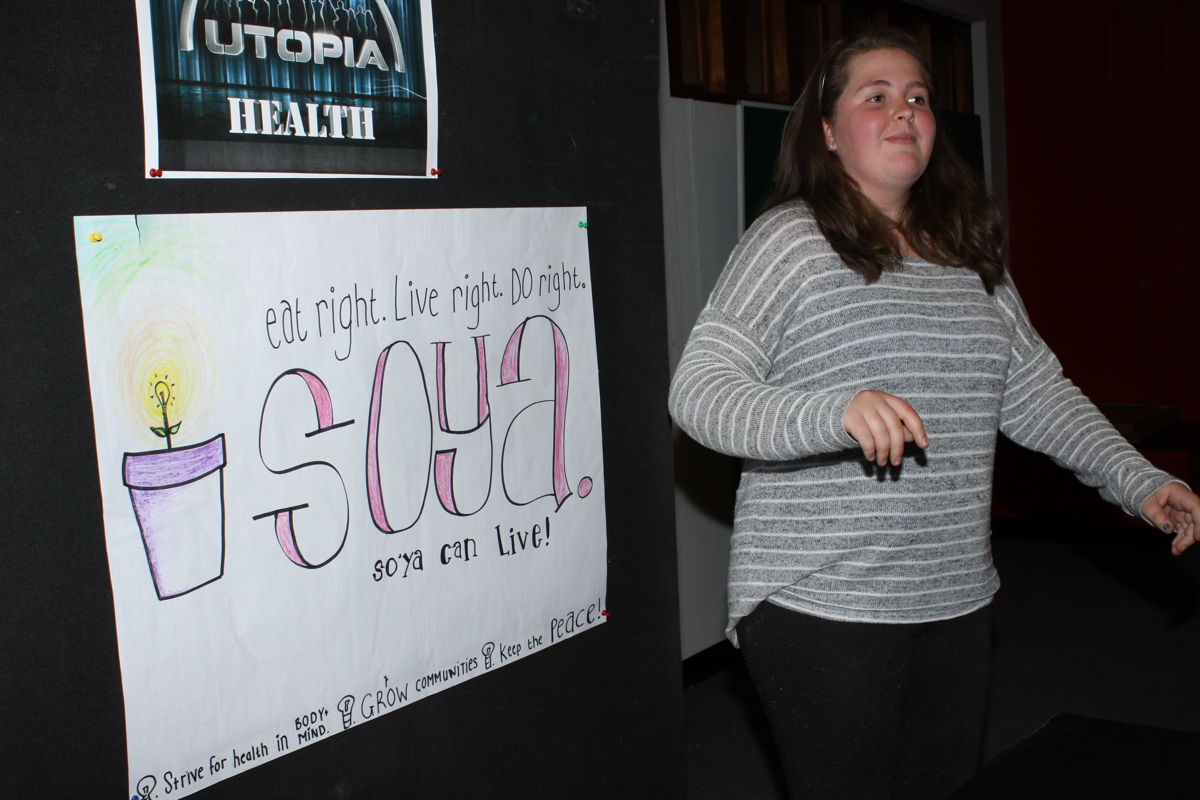 [Speaker Notes: Teens presenting their Utopia world collage]
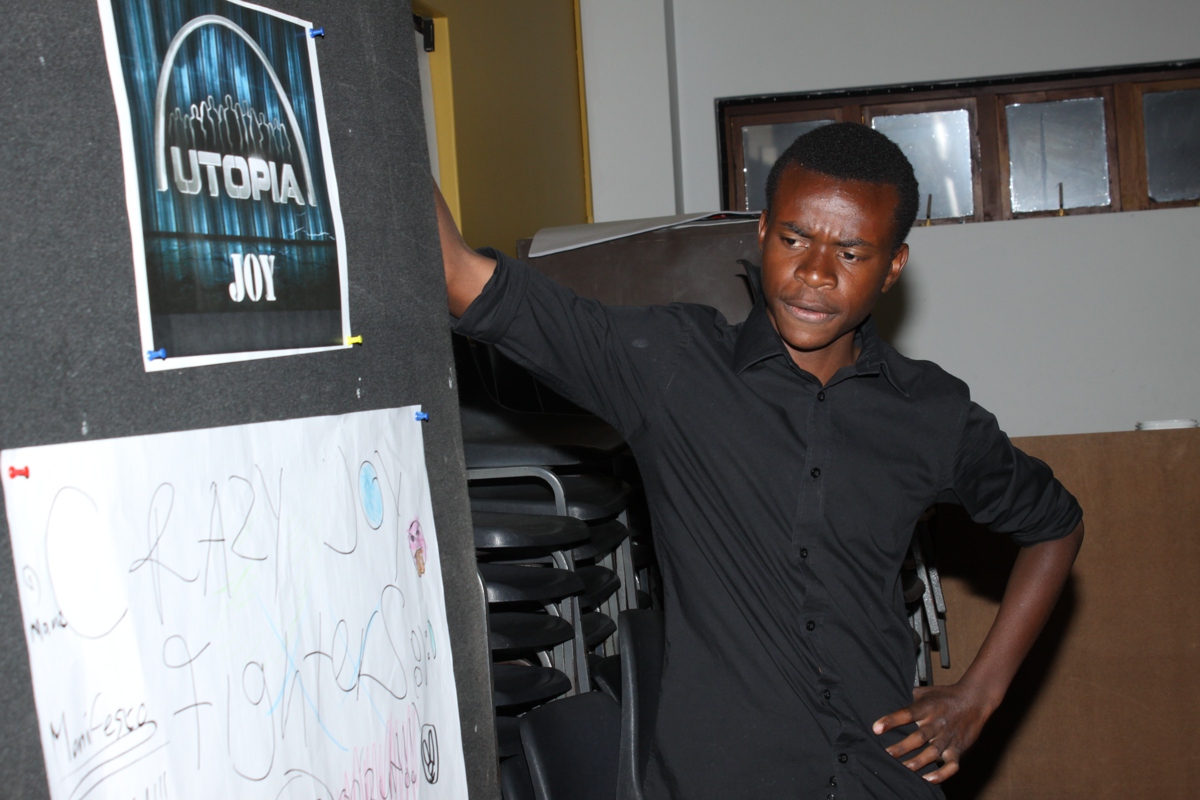 [Speaker Notes: Teens presenting their Utopia world collage]
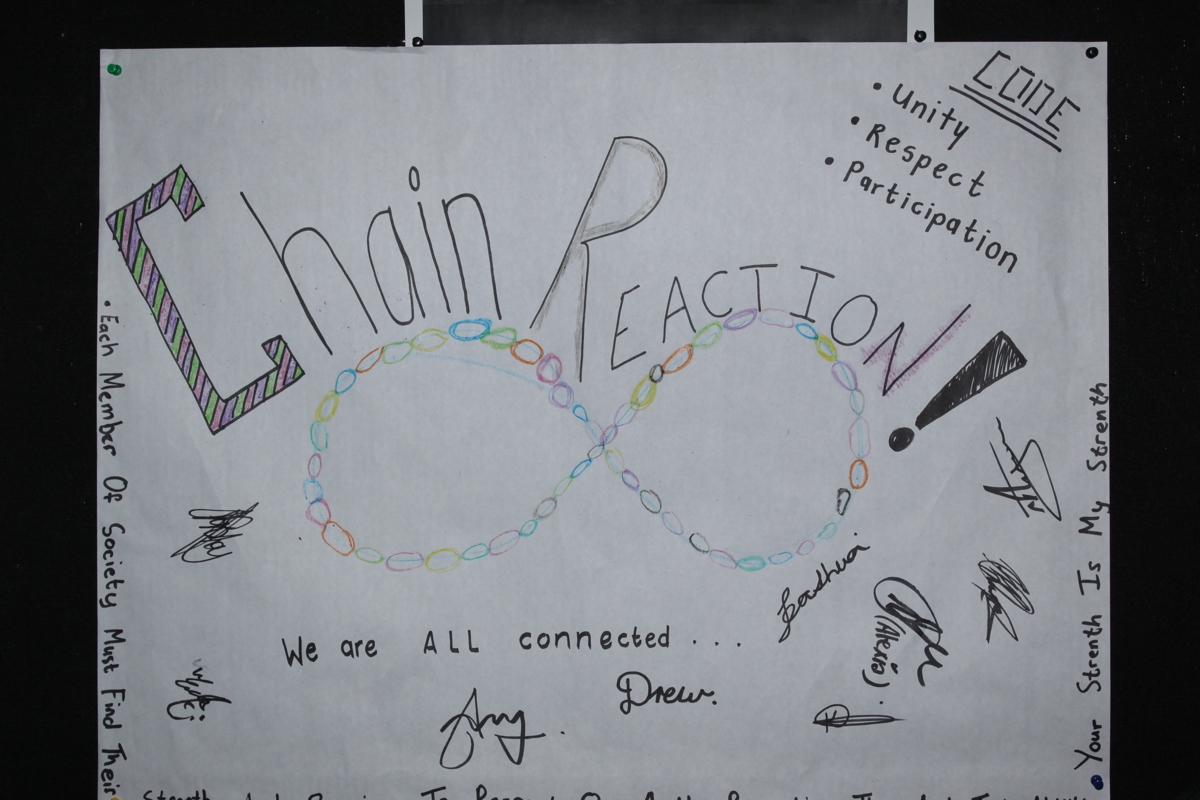 [Speaker Notes: A completed Utopia world collage]
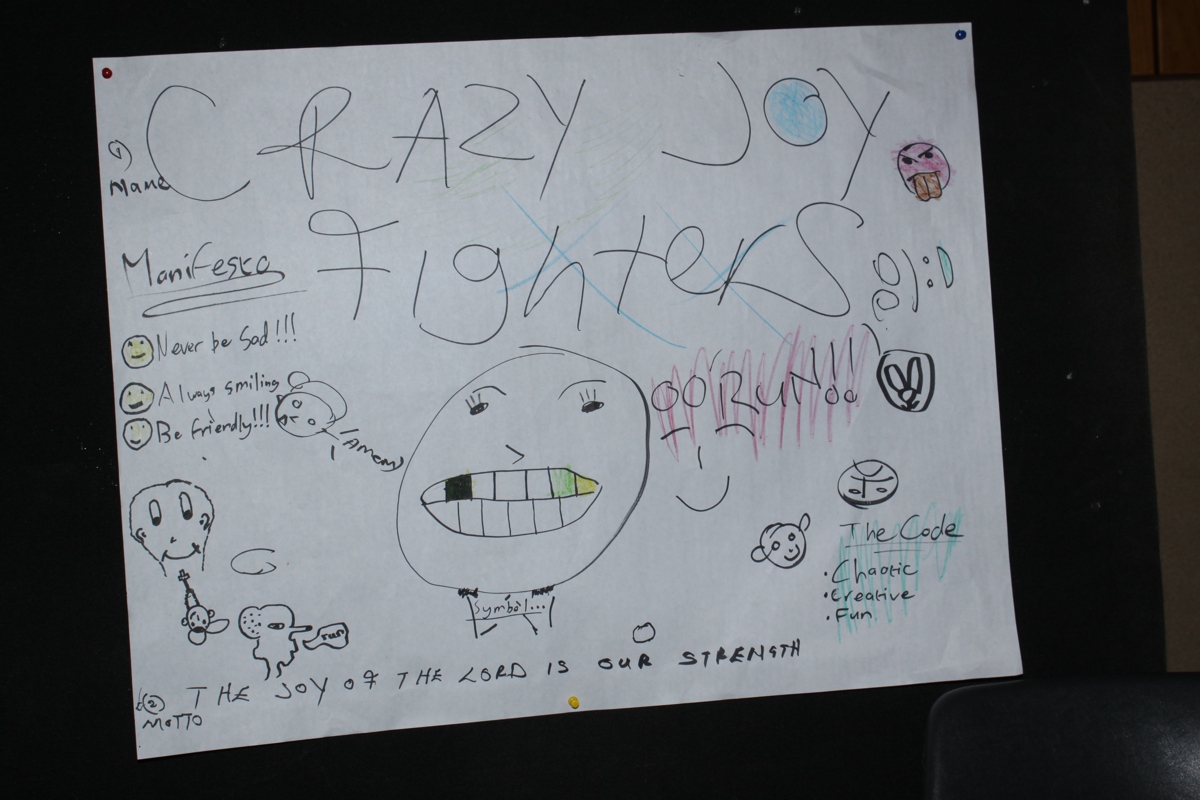 [Speaker Notes: A completed Utopia world collage]
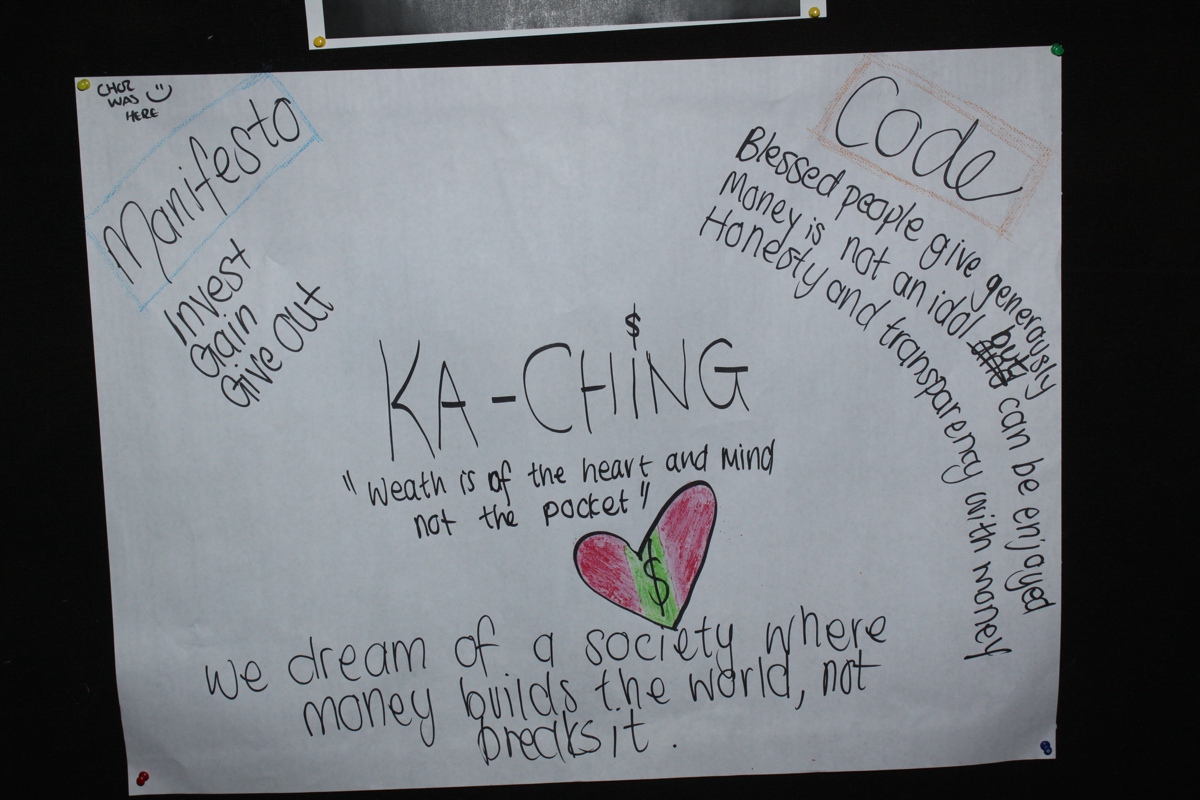 [Speaker Notes: A completed Utopia world collage]
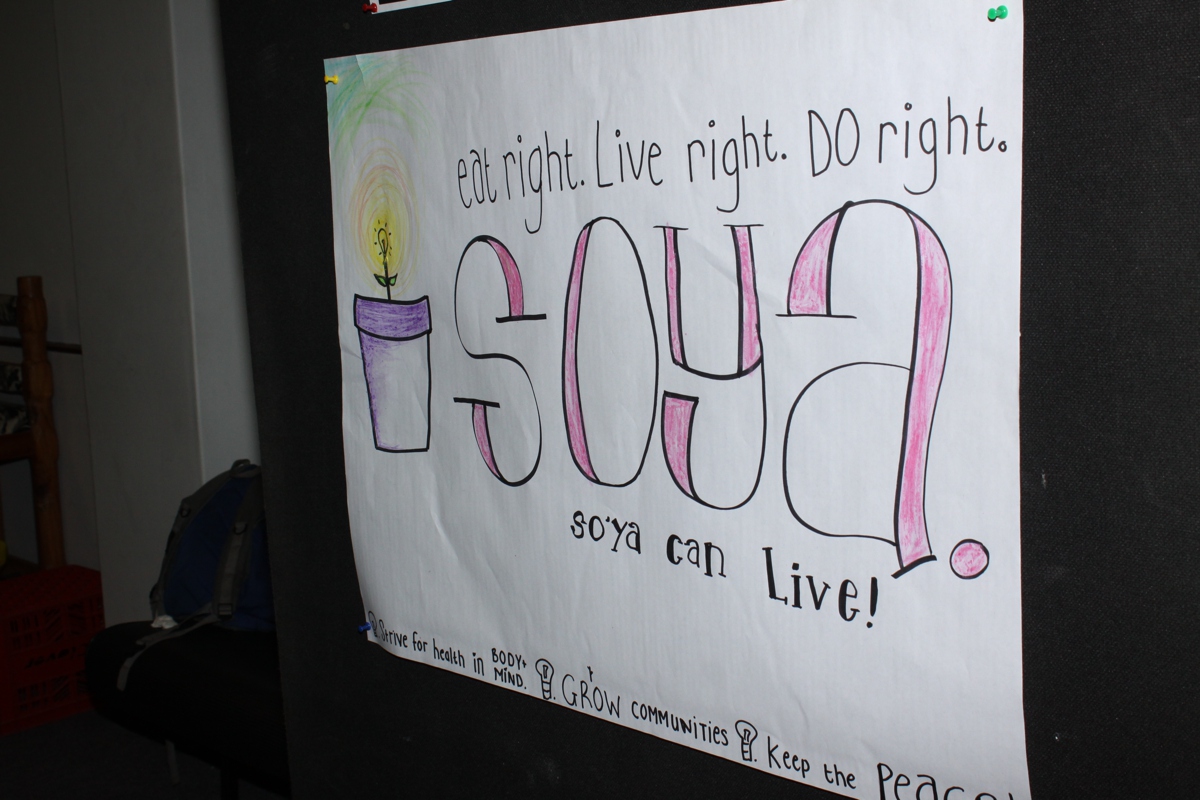 [Speaker Notes: A completed Utopia world collage]
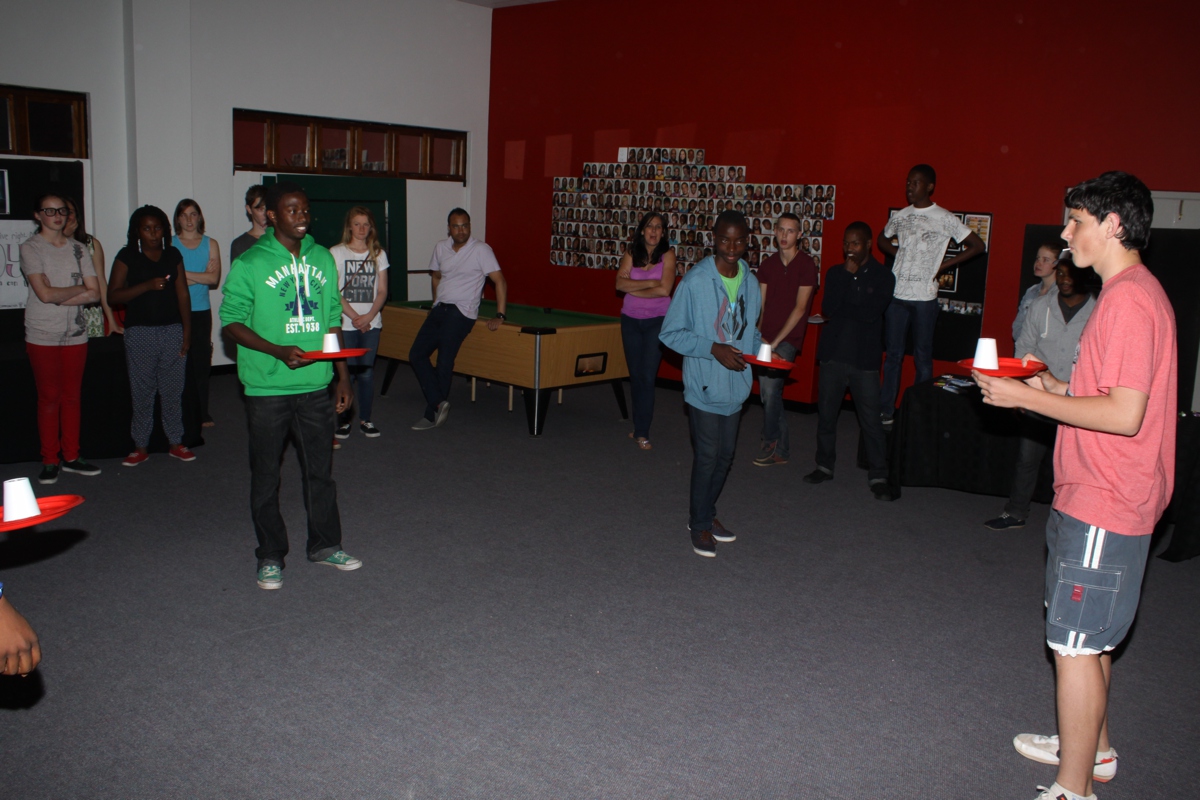 [Speaker Notes: The first inter-utopia challenge: cup smack down]
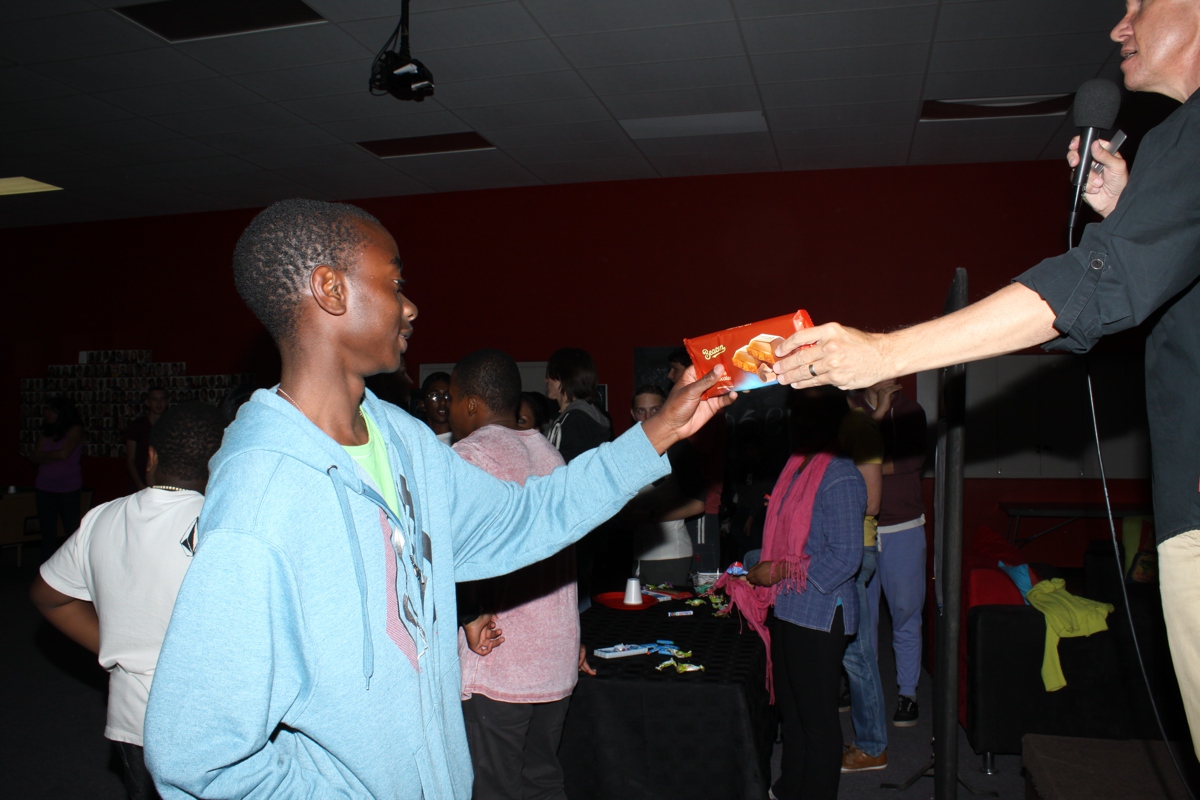 [Speaker Notes: A prize for the winning Utopia]
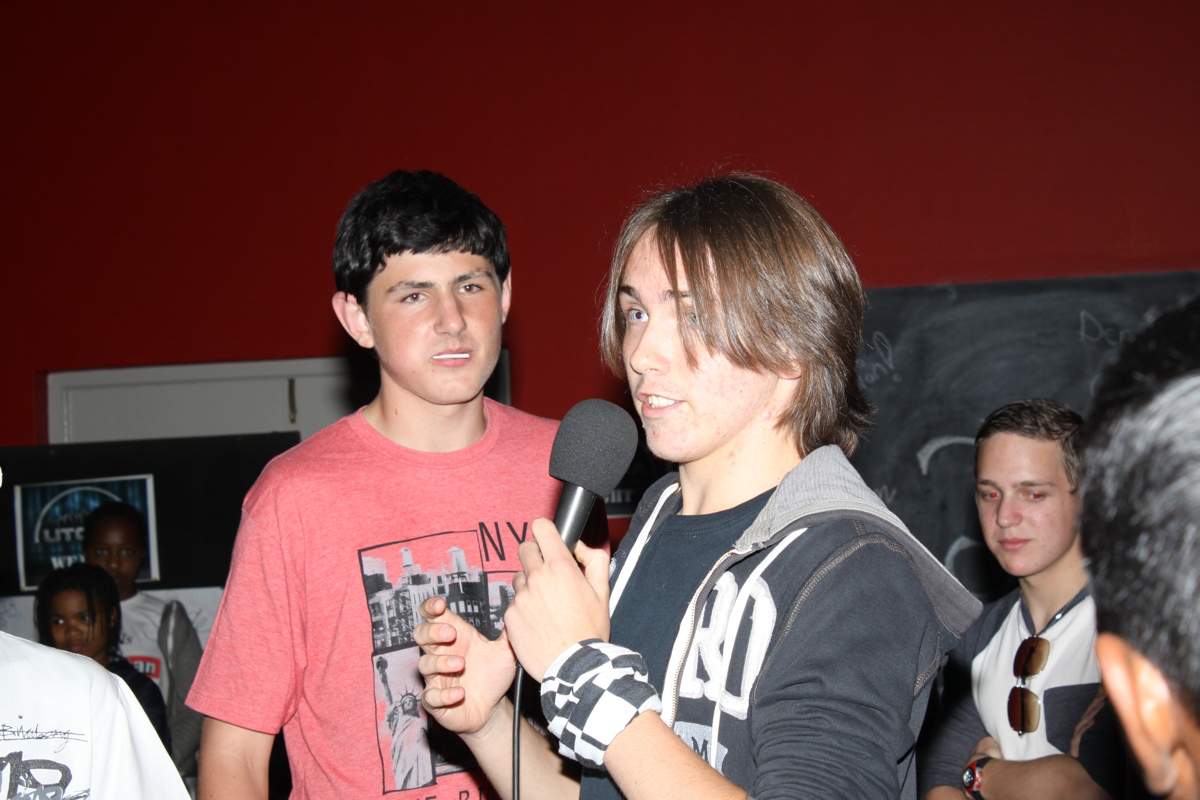 [Speaker Notes: The debrief after the game.]
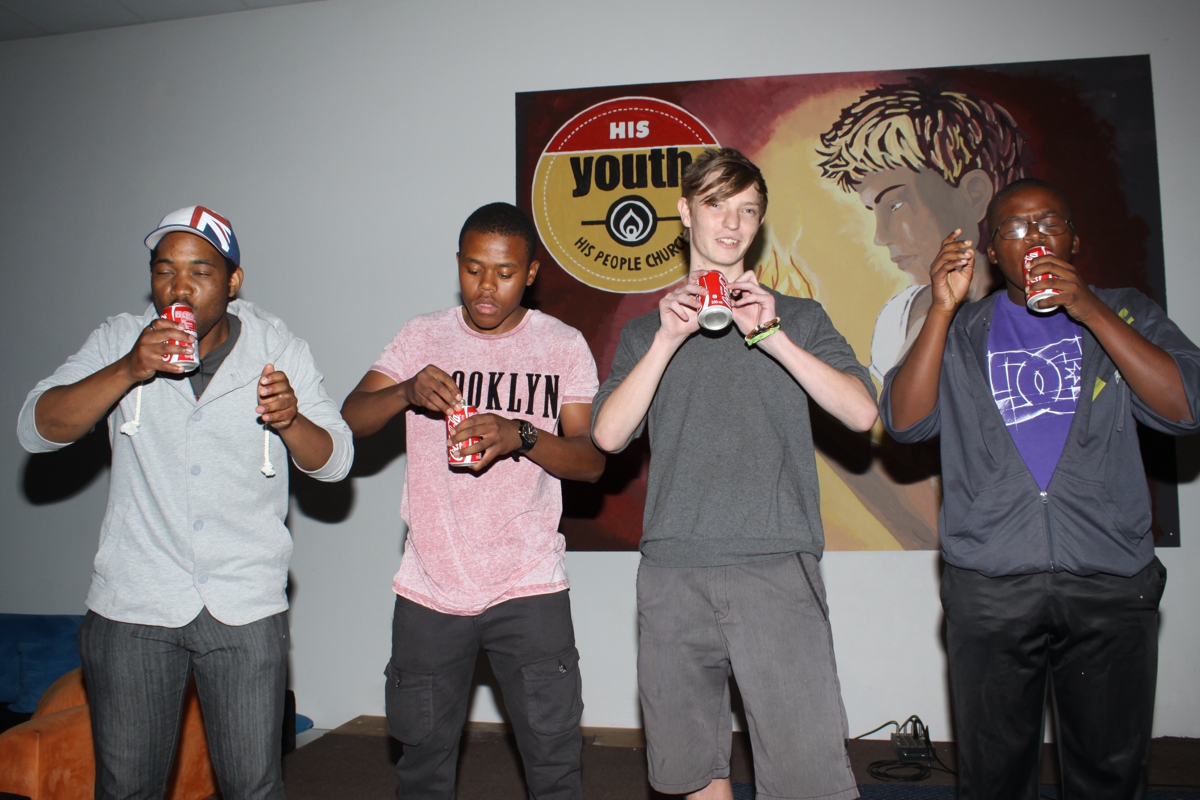 [Speaker Notes: The second inter-utopia challenge: Coke down down]
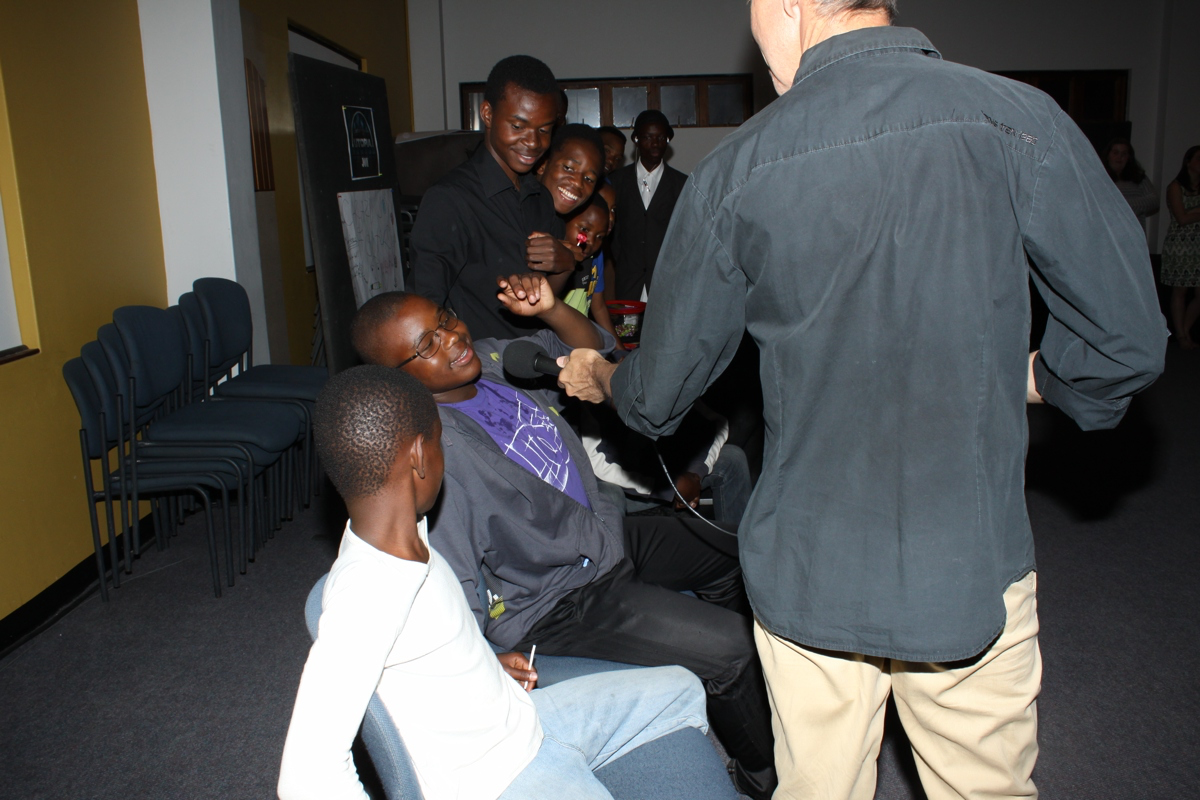 [Speaker Notes: The debrief after the game.]
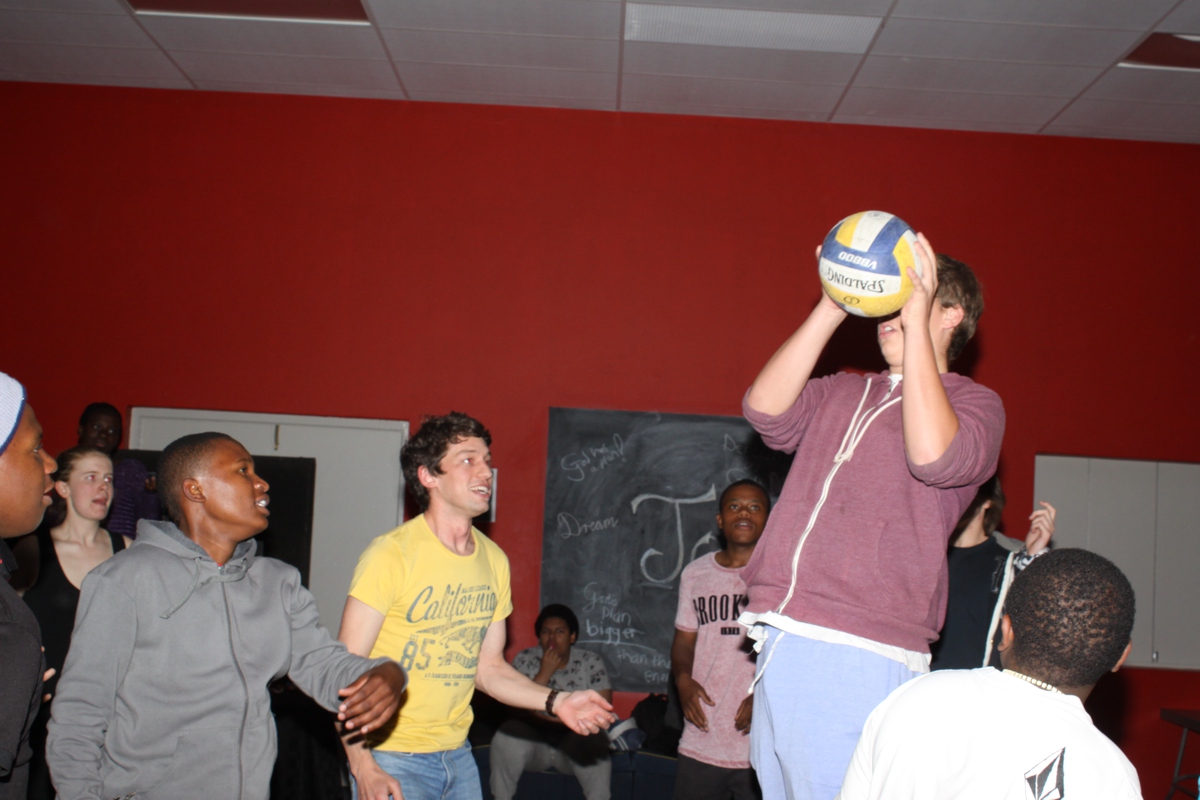 [Speaker Notes: The third inter-utopia challenge: Ball touch down]
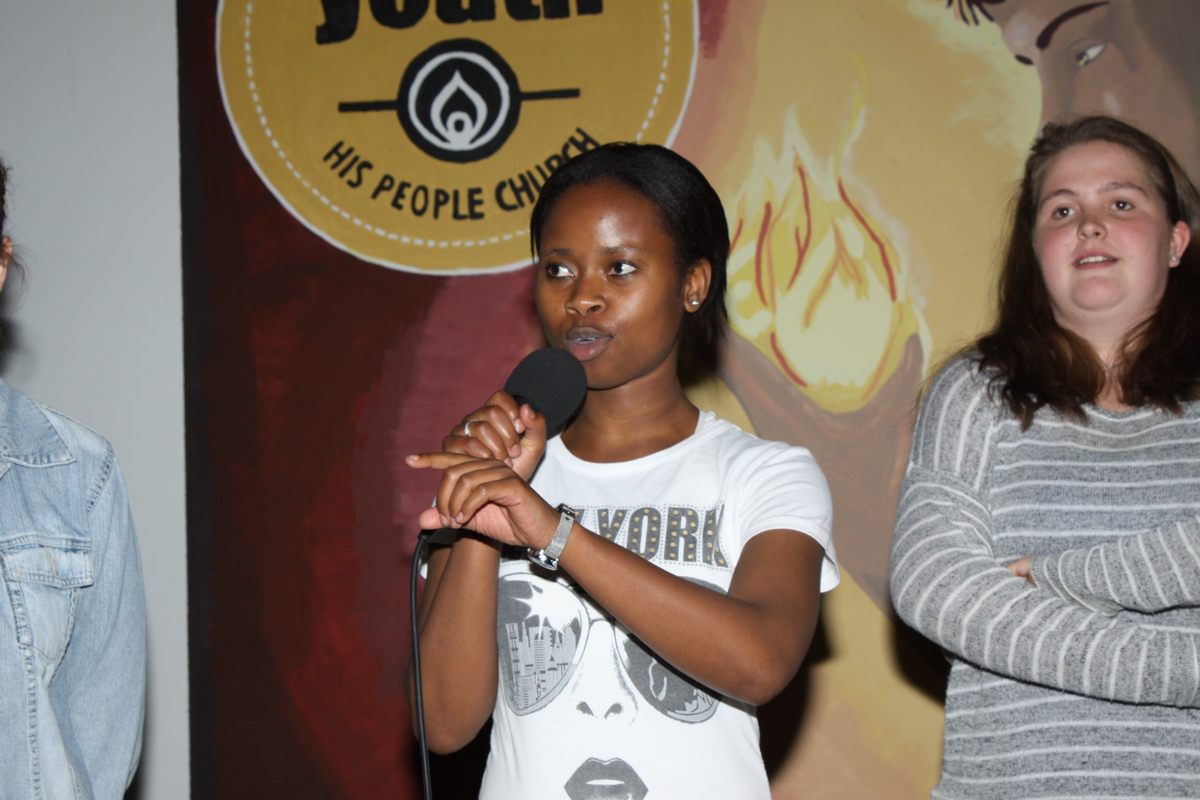 [Speaker Notes: The debrief after the game.]
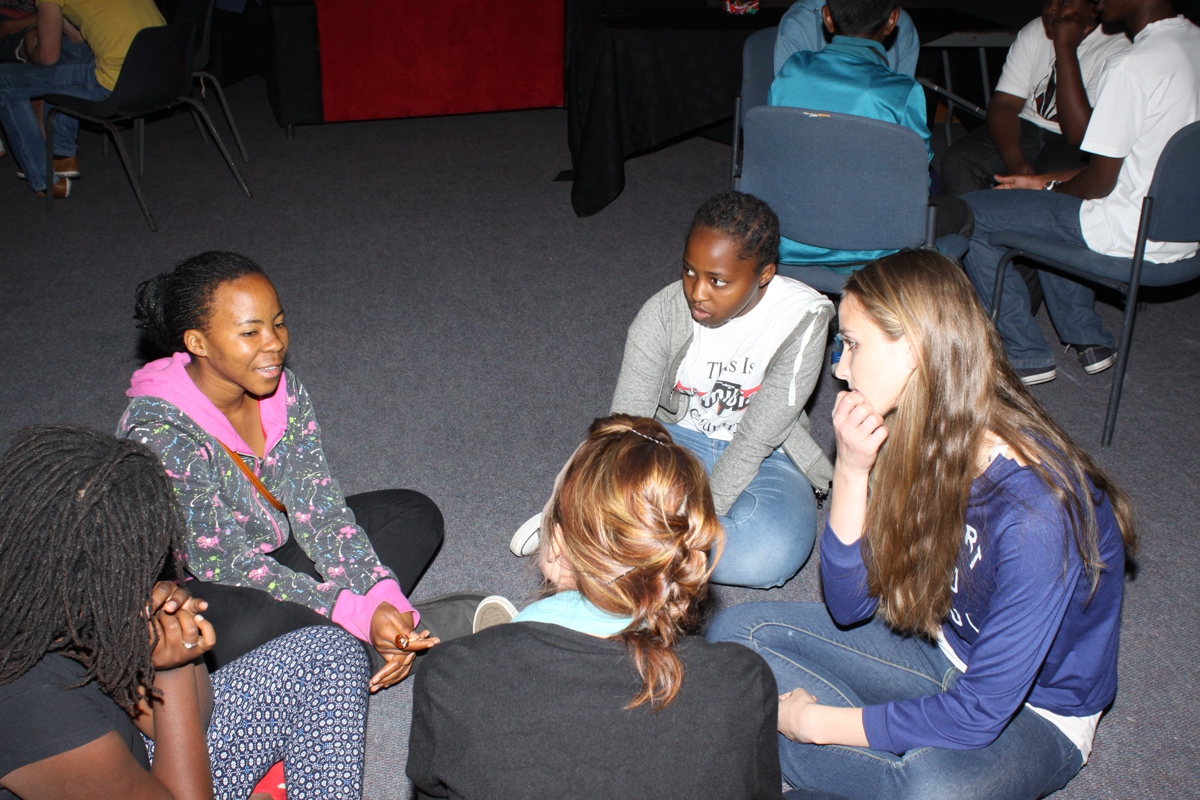 [Speaker Notes: Small group time.]
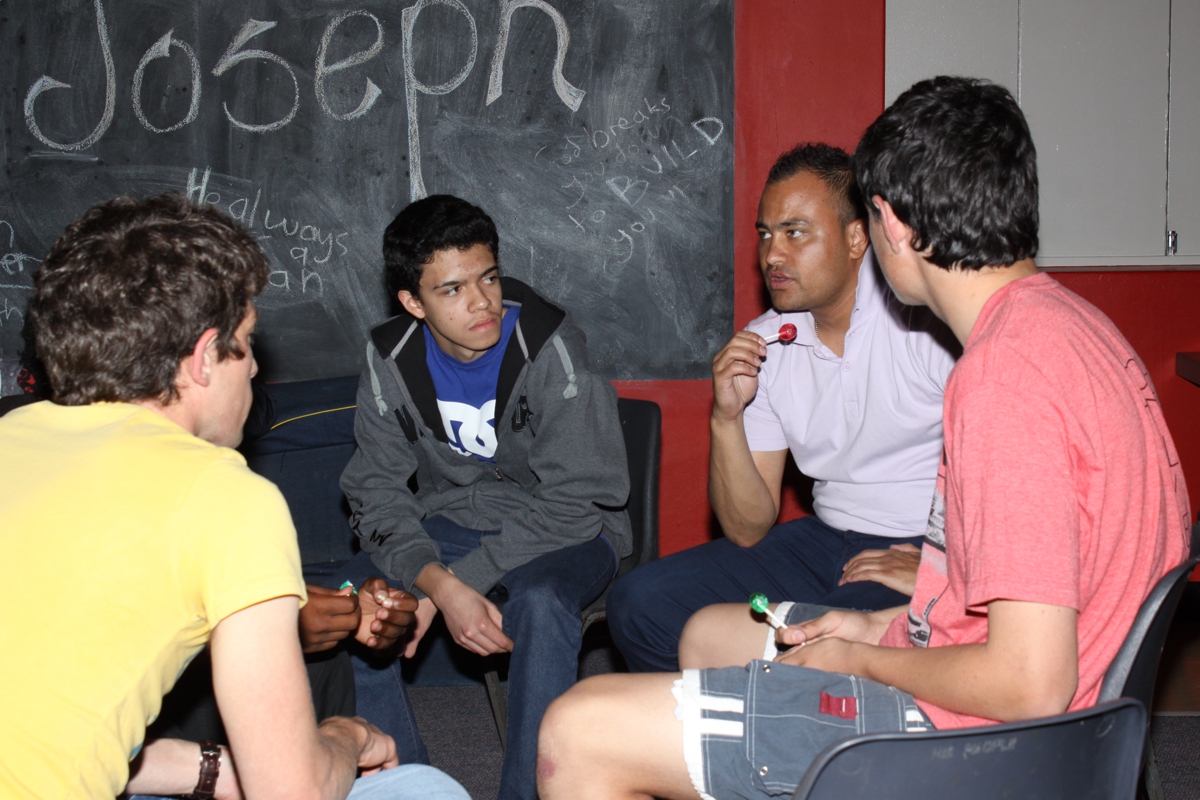 [Speaker Notes: Small group time.]
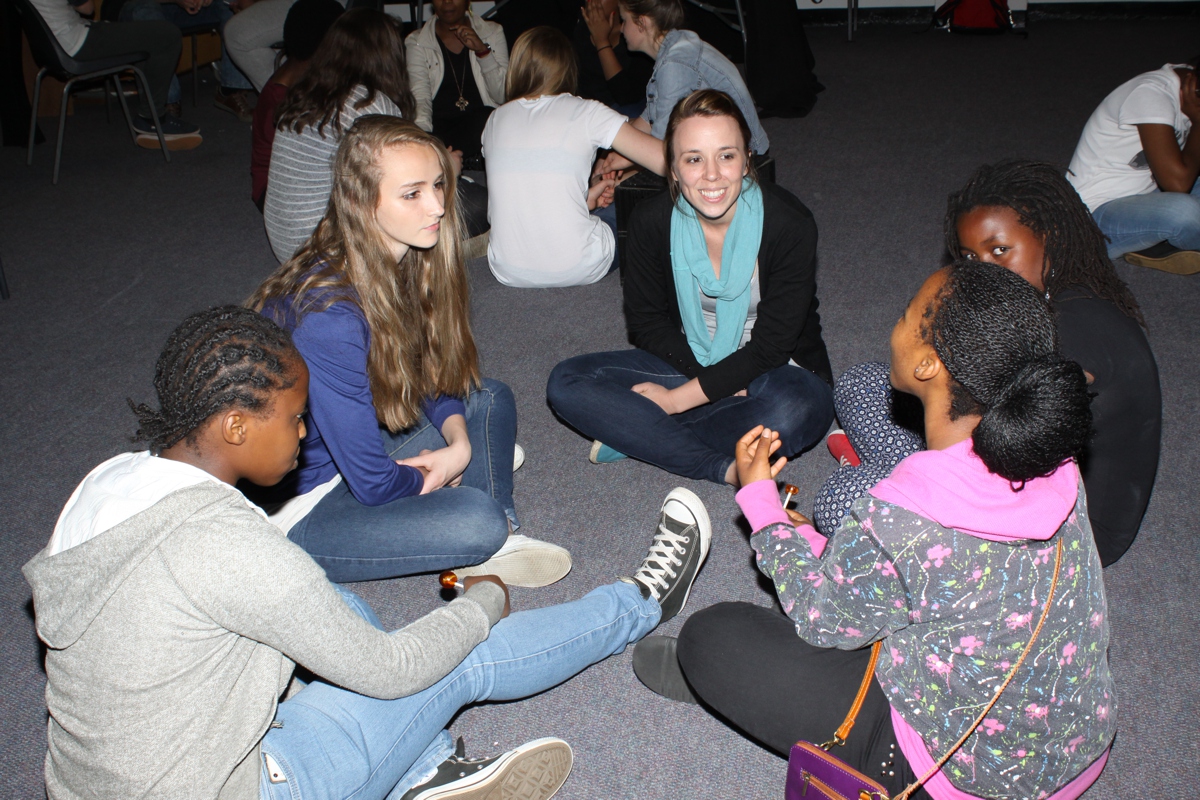 [Speaker Notes: Small group time.]
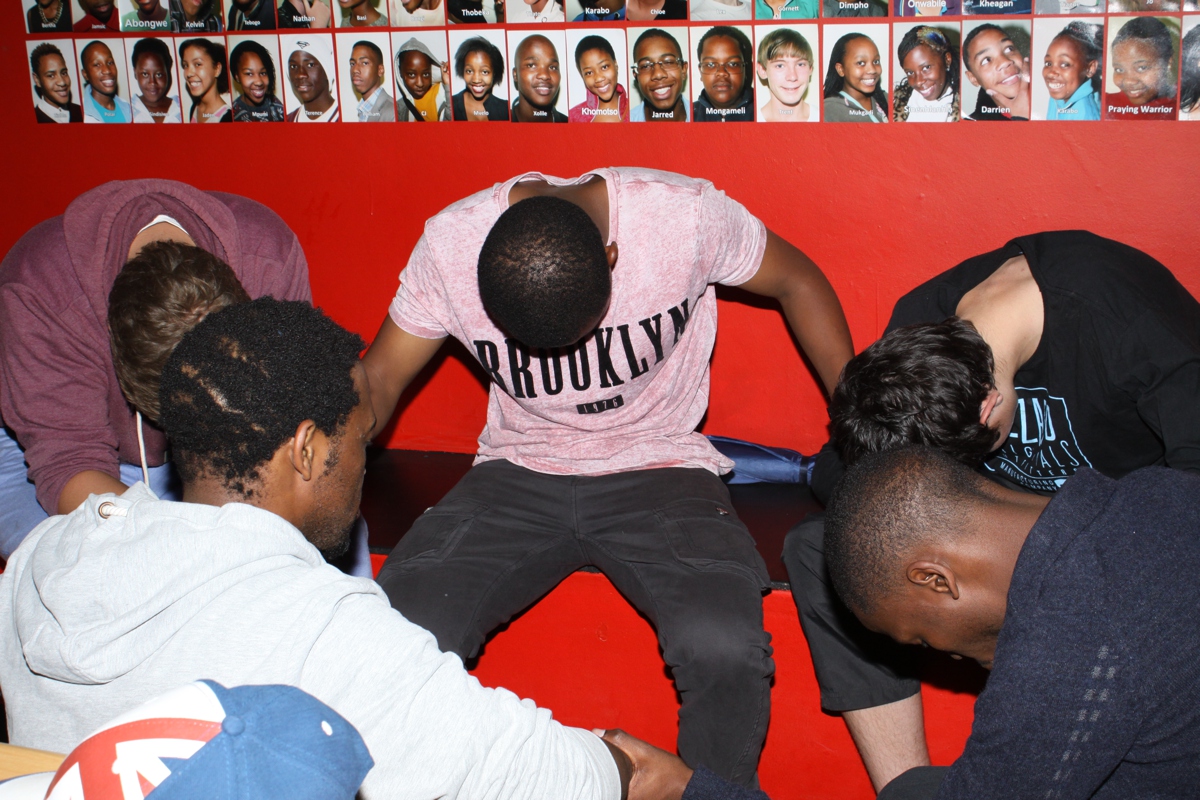 [Speaker Notes: Small group time.]